“Big Idea” Question
Intro
Review Concepts
Check-In Questions
Teacher Engagement
Vocabulary
Student-Friendly Definition
Examples & Non-Examples
Frayer Model
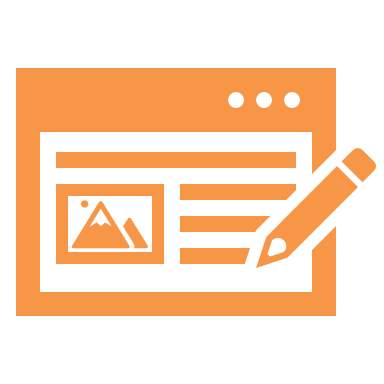 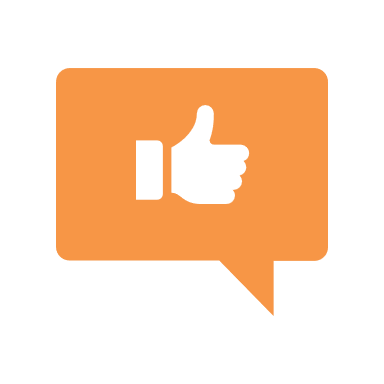 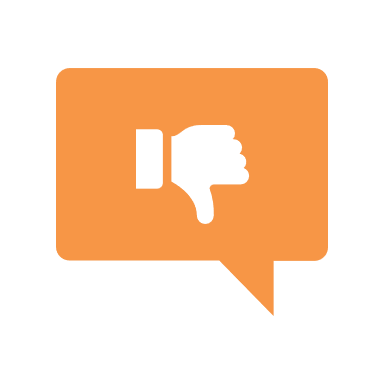 Simulation/Activity
[Speaker Notes: OK everyone, get ready for our next lesson.  Just as a reminder, these are the different components that our lesson may include, and you’ll see these icons in the top left corner of each slide so that you can follow along more easily!]
Organism
Intro
[Speaker Notes: Today, we’ll be learning about the word: Photosynthesis.]
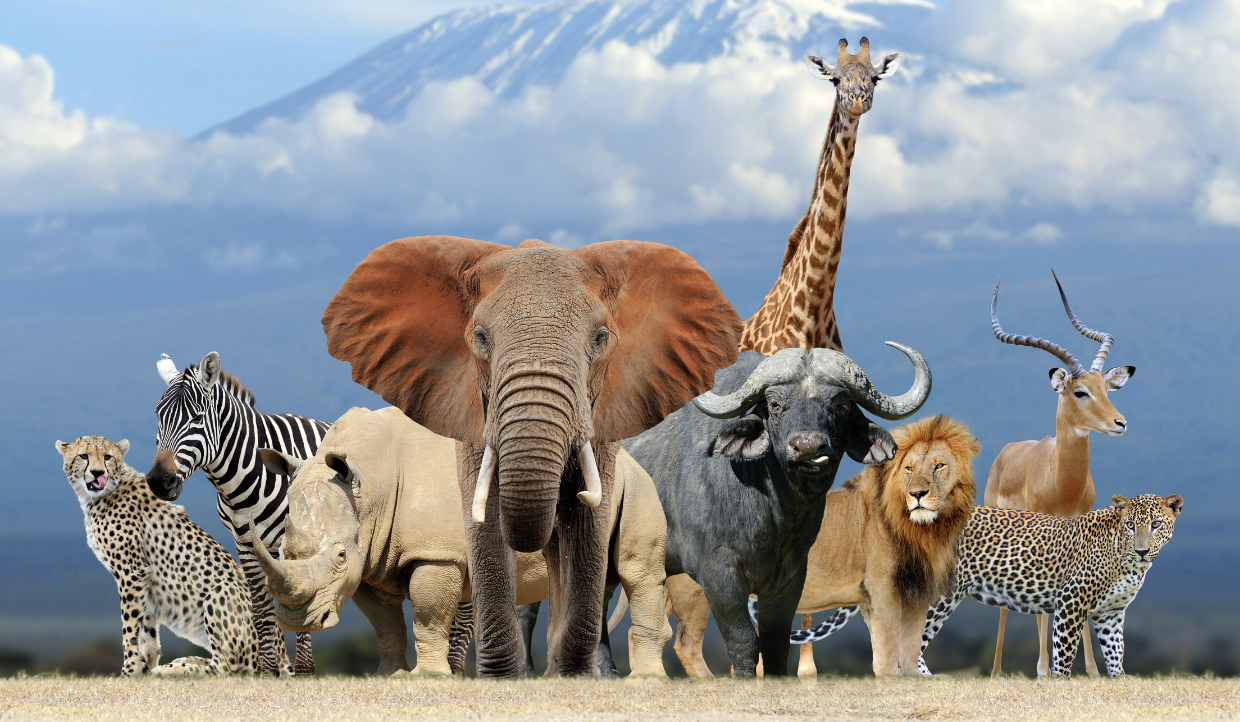 Big Question: How are living things important to the environment?
[Speaker Notes: Our “big question” is: How are living things important to the environment?
[Pause and illicit predictions from students.]

I love all these thoughtful scientific hypotheses!  Be sure to keep this question and your predictions in mind as we move through these next few lessons, and we’ll continue to revisit it.]
[Speaker Notes: Before we move on to our new topic, let’s review some other words & concepts that you already learned and make sure you are firm in your understanding.]
Non-living thing: something that does not grow or reproduce and does not need food
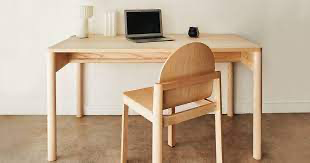 [Speaker Notes: Non-living things do not grow or reproduce and do not need food.]
Living Thing: something that grows, reproduces, needs food, and responds to its environment
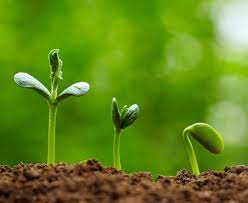 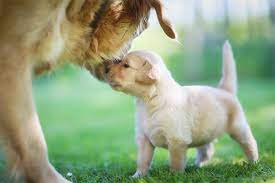 [Speaker Notes: Living things are organisms that grow, change, and respond to its environment.]
[Speaker Notes: Now let’s pause for a moment to review the information we have covered already.]
Something that does not grow or reproduce and does not need food is a                     thing.
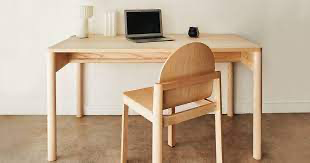 [Speaker Notes: Something that does not grow or reproduce and does not need food is a      .           Thing

[non-living]]
Something that does not grow or reproduce and does not need food is a non-living thing.
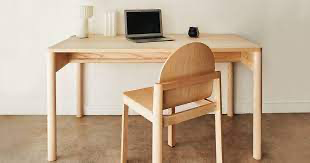 [Speaker Notes: Something that does not grow or reproduce and does not need food is a      .           Thing

[non-living]]
All of the following describe a living thing EXCEPT:A. something that growsB. something that does not need foodC. something that reproduces
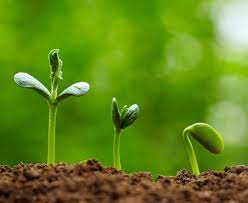 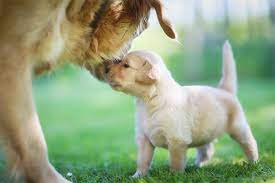 [Speaker Notes: All of the following describe a living thing EXCEPT:A. something that growsB. something that does not need foodC. something that reproduces]
All of the following describe a living thing EXCEPT:A. something that growsB. something that does not need foodC. something that reproduces
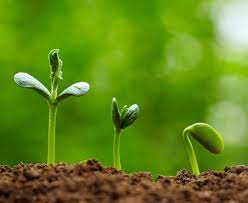 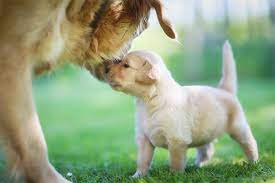 [Speaker Notes: All of the following describe a living thing EXCEPT:A. something that growsB. something that does not need foodC. something that reproduces]
Organism
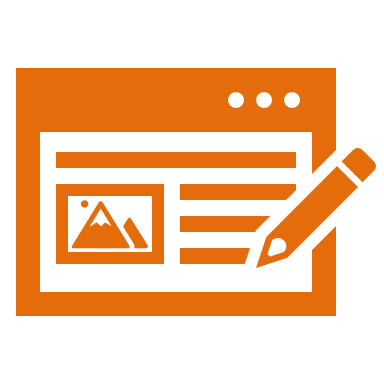 [Speaker Notes: Now that we’ve reviewed, let’s define the phrase photosynthesis.]
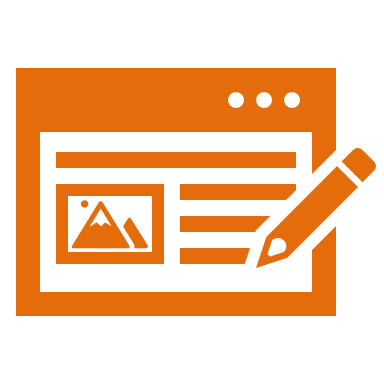 Organism: any living thing
[Speaker Notes: An organism is any living thing.]
[Speaker Notes: Let’s check-in for understanding.]
What is an organism?
[Speaker Notes: What is an organism? 

[any living thing]]
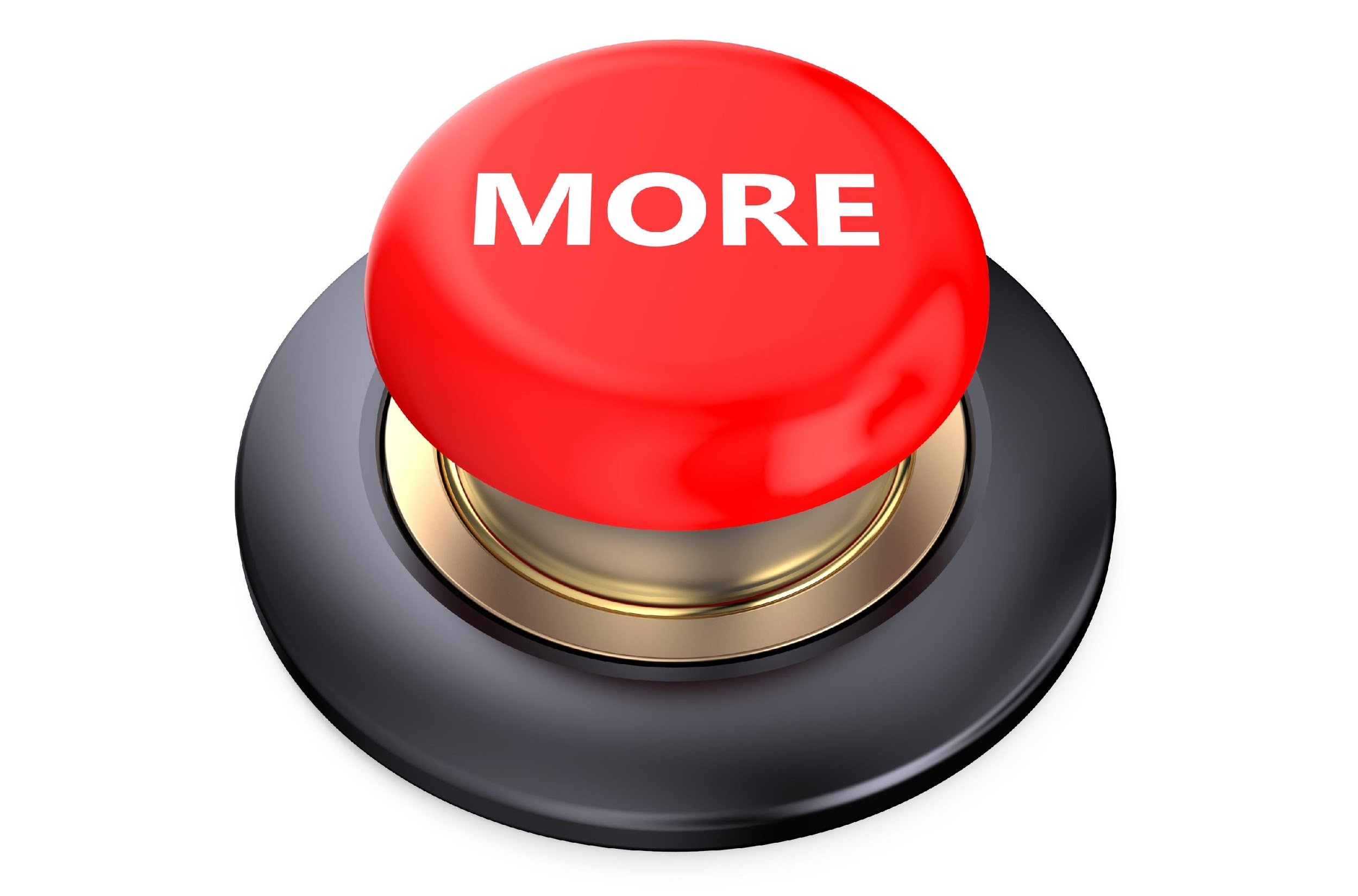 [Speaker Notes: That is the basic definition, but there is a bit more you need to know.]
An organism can be so tiny that it can only be seen under a microscope, or as large as a blue whale.
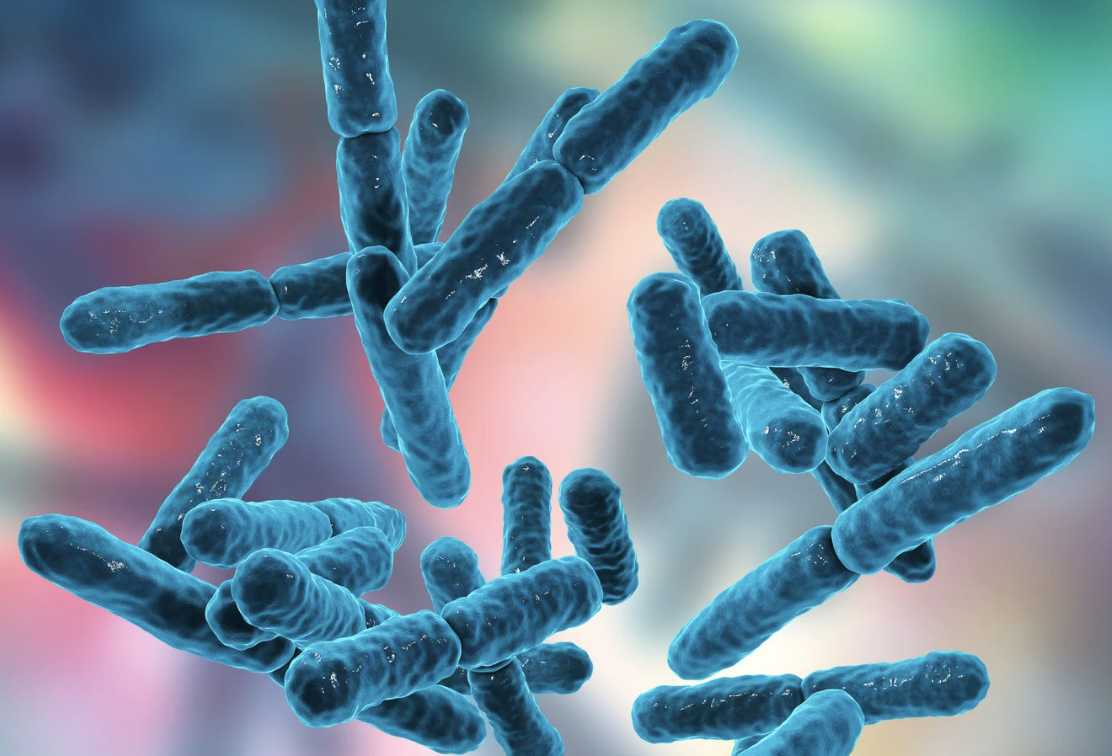 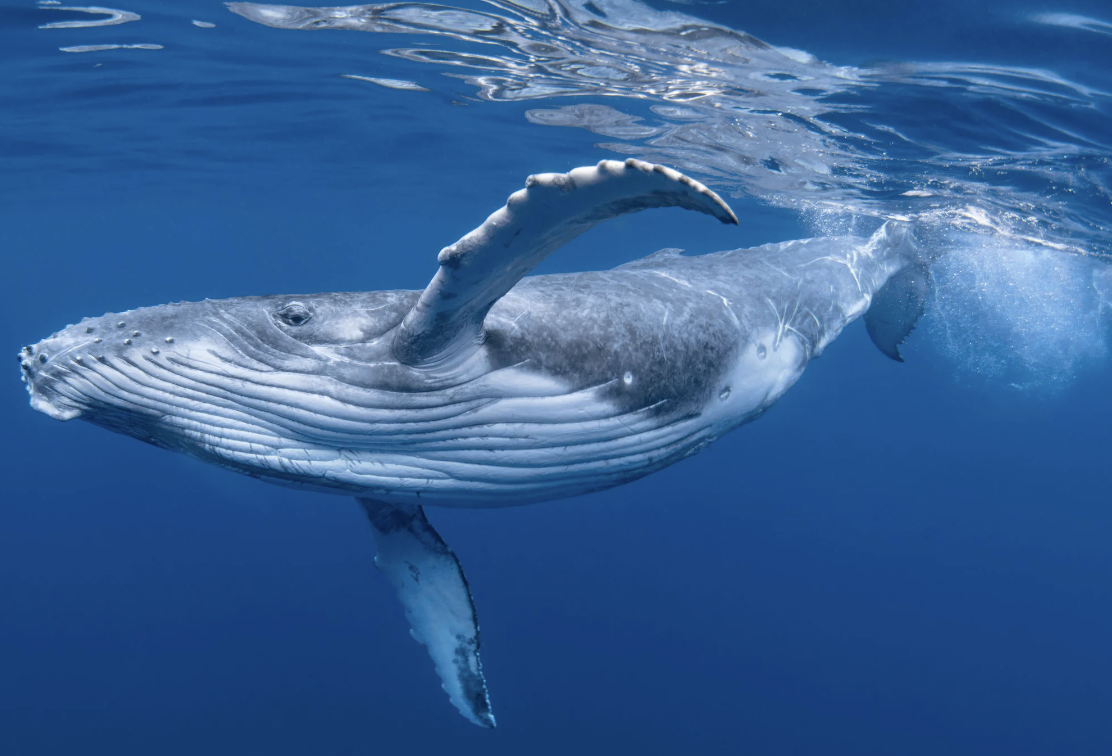 [Speaker Notes: An organism is a living thing. It can be as tiny as a microorganism that can only be seen under a microscope, or as large as a blue whale, the largest animal on Earth. Organisms can be plants, animals,
fungi, or microorganisms like bacteria and viruses.]
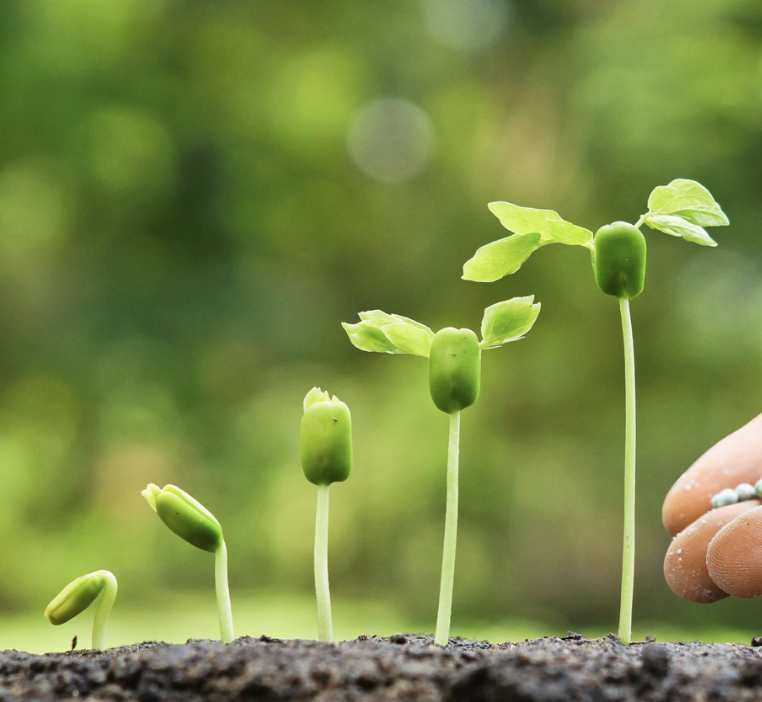 Organisms grow. For example, plants grow taller.
[Speaker Notes: Organisms grow. When you were a baby, you were much smaller than you are now. Plants grow taller, animals grow larger, and even tiny organisms grow in size and number of cells.]
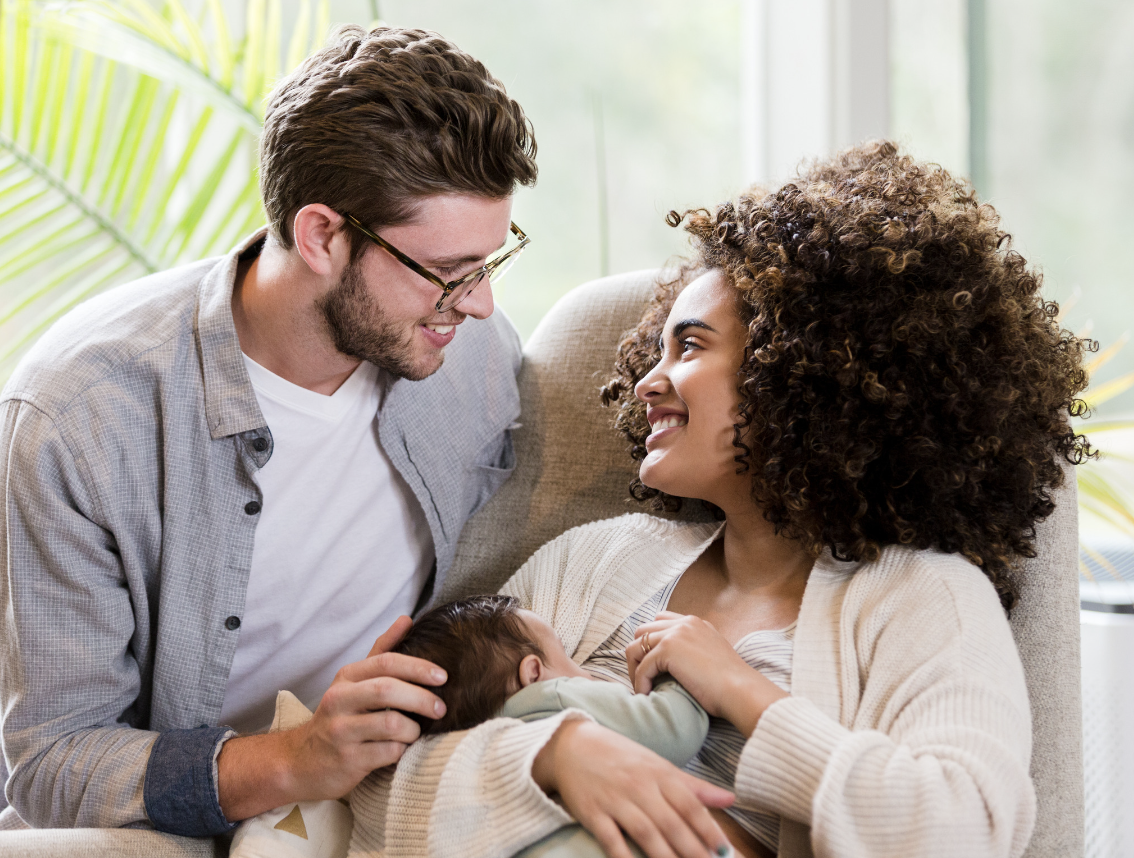 Organisms can make more of their own kind.
[Speaker Notes: Organisms can make more of their own kind, they reproduce. Plants produce seeds, animals give birth to babies, and microorganisms divide into two or more cells. Reproduction ensures that life continues
from one generation to the next.]
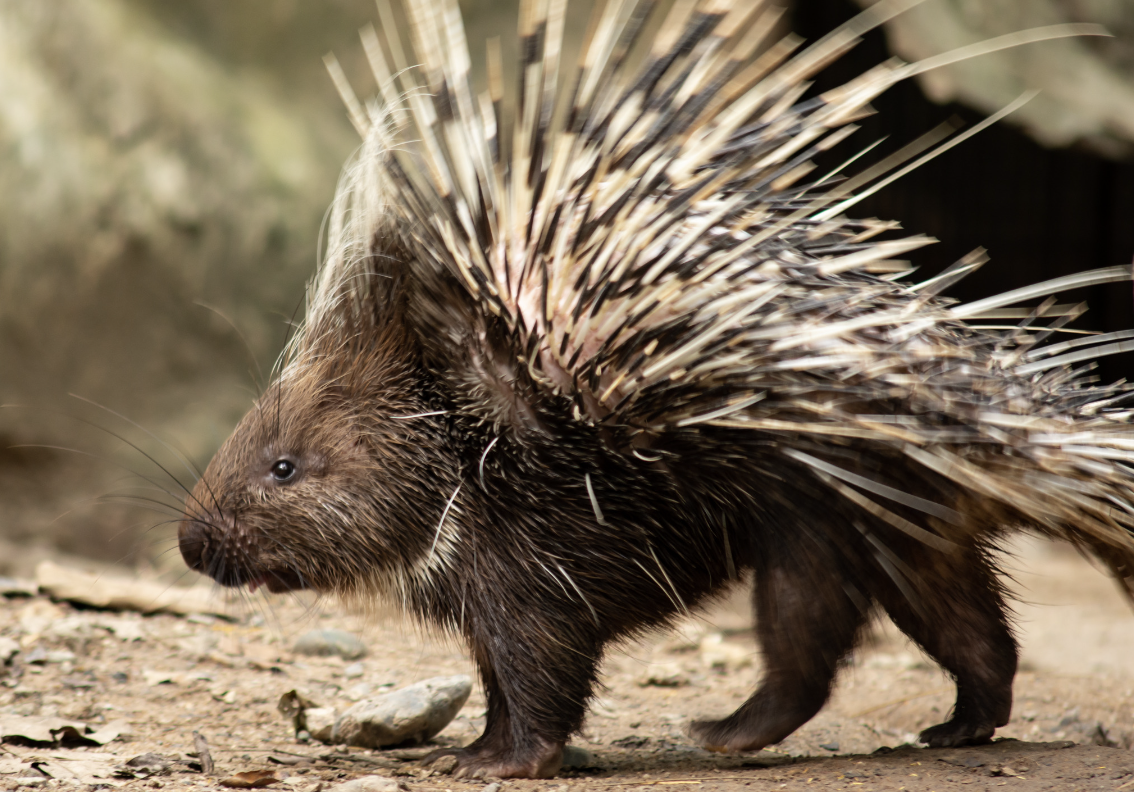 Organisms can respond to changes in 
their environment.
[Speaker Notes: Organisms can respond to changes in their environment. For example, plants turn their leaves toward the sunlight, animals move away from danger, and your body shivers when you’re cold.]
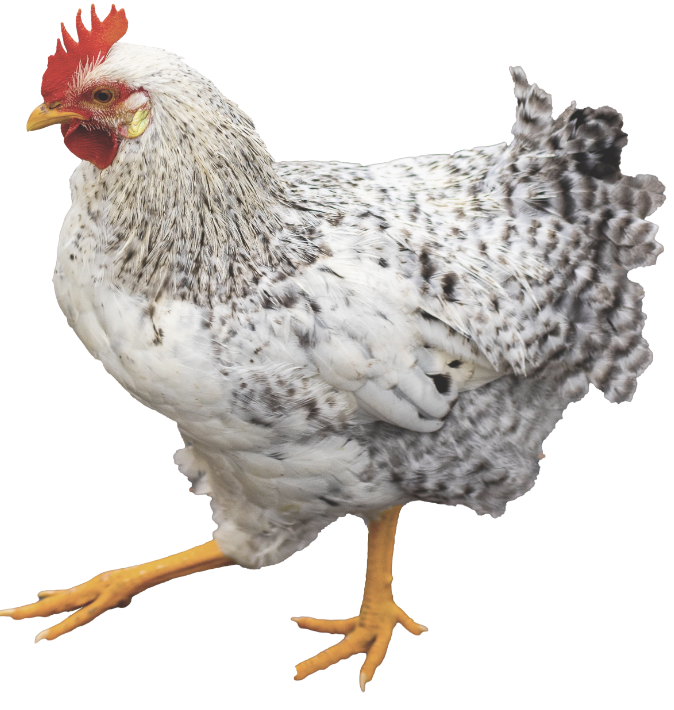 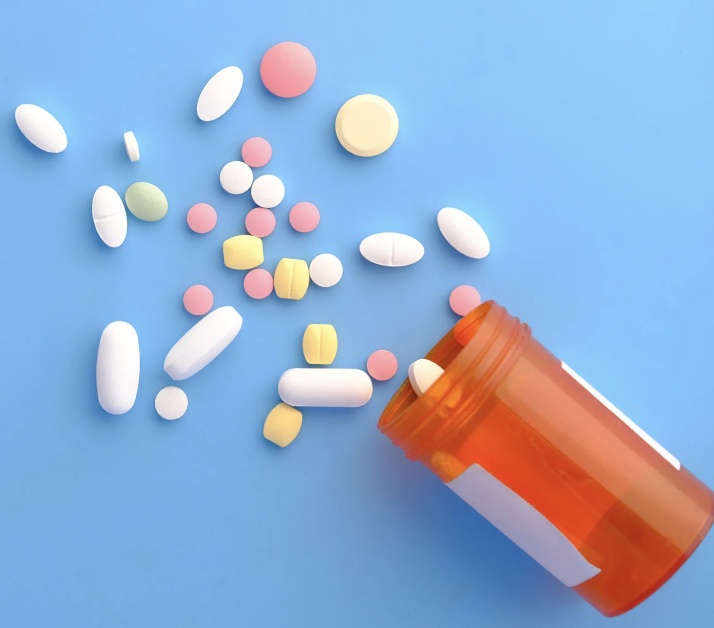 Organisms make up the food we eat, give us the air we breathe, and are used to make many medicines we take.
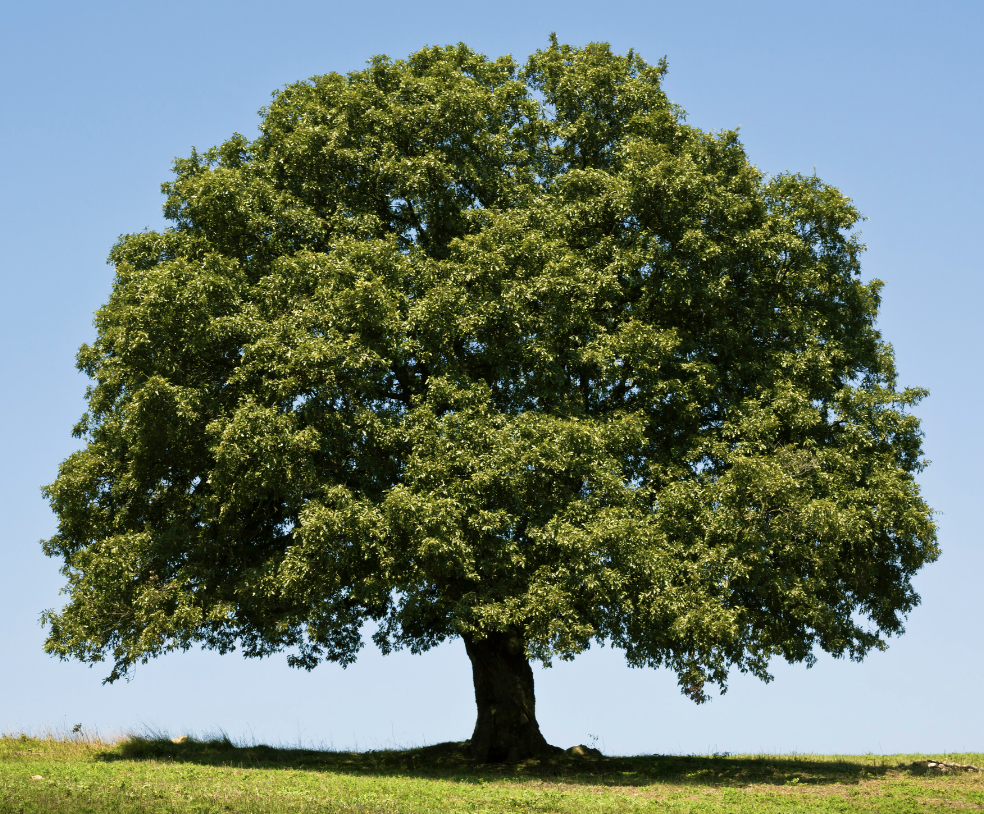 [Speaker Notes: Organisms have several affects on our lives, from the food we eat to the air we breathe and the medicines we take. We eat other organisms such as plants and animals, plants provide us with the air we
breathe, and many medicines are made from different types of plants.]
[Speaker Notes: Let’s check-in for understanding.]
True/False: Parents having a child is an example of organisms making more of their own kind (reproducing).
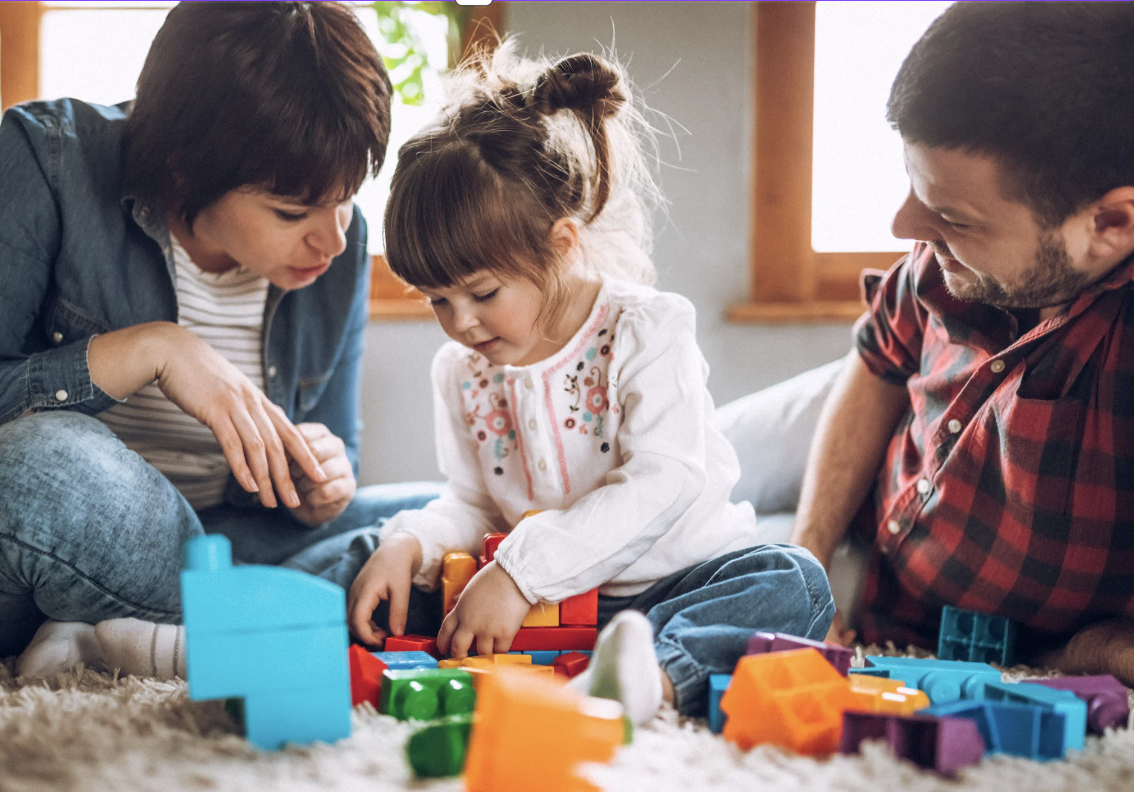 [Speaker Notes: True/False: Parents having a child is an example of organisms making more of their own kind (reproducing).

True]
True/False: Parents having a child is an example of organisms making more of their own kind (reproducing).
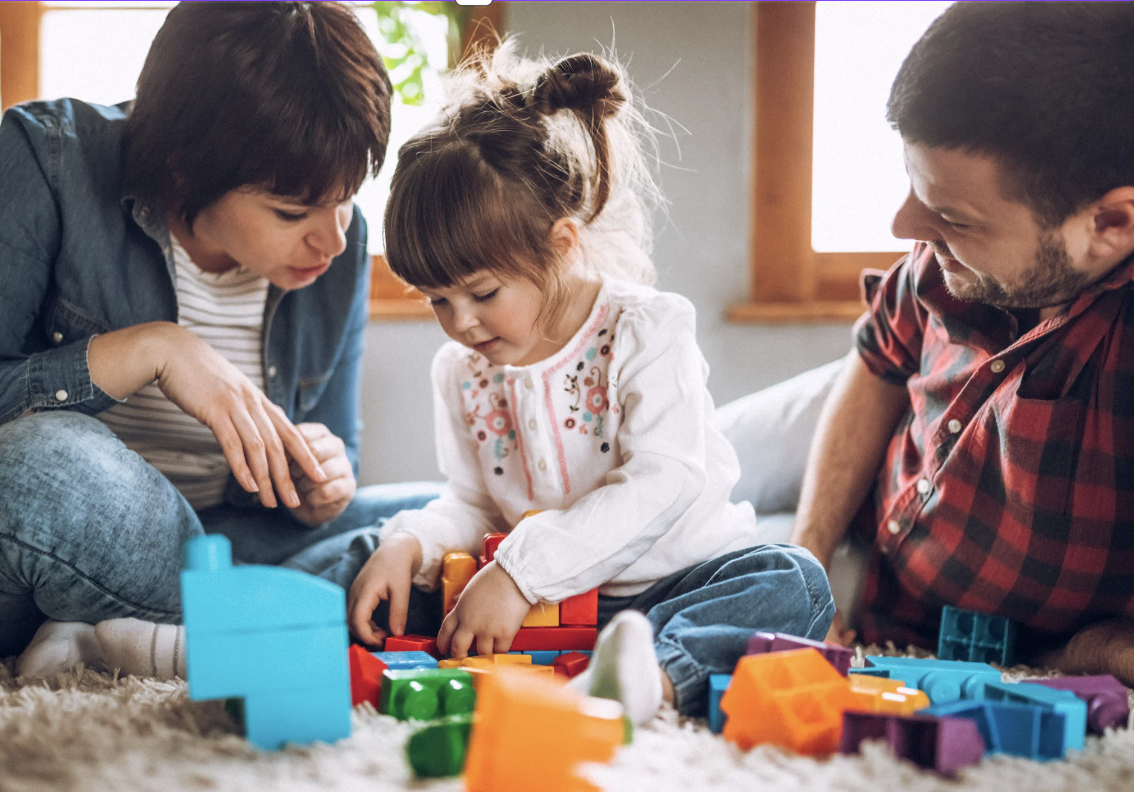 [Speaker Notes: True: Parents having a child is an example of organisms making more of their own kind (reproducing).]
True/False: Organisms are typically around the same size.
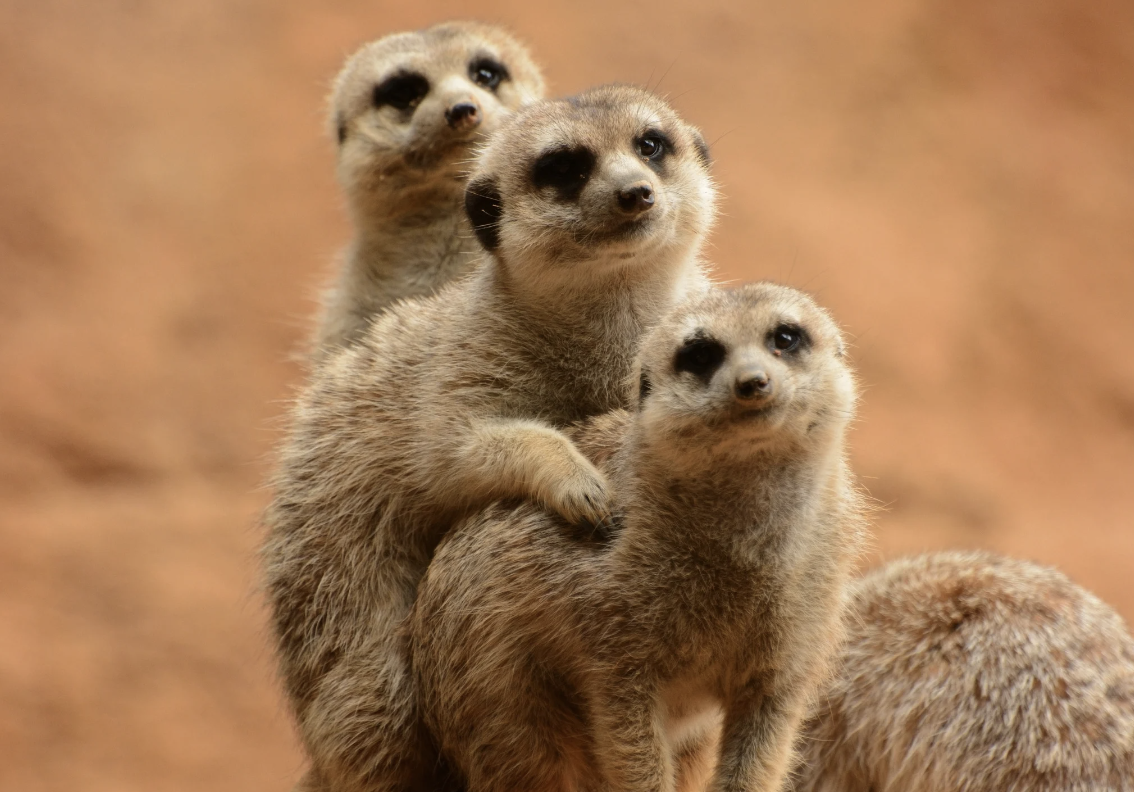 [Speaker Notes: True/False: Organisms are typically around the same size.

False]
True/False: Organisms are typically around the same size.
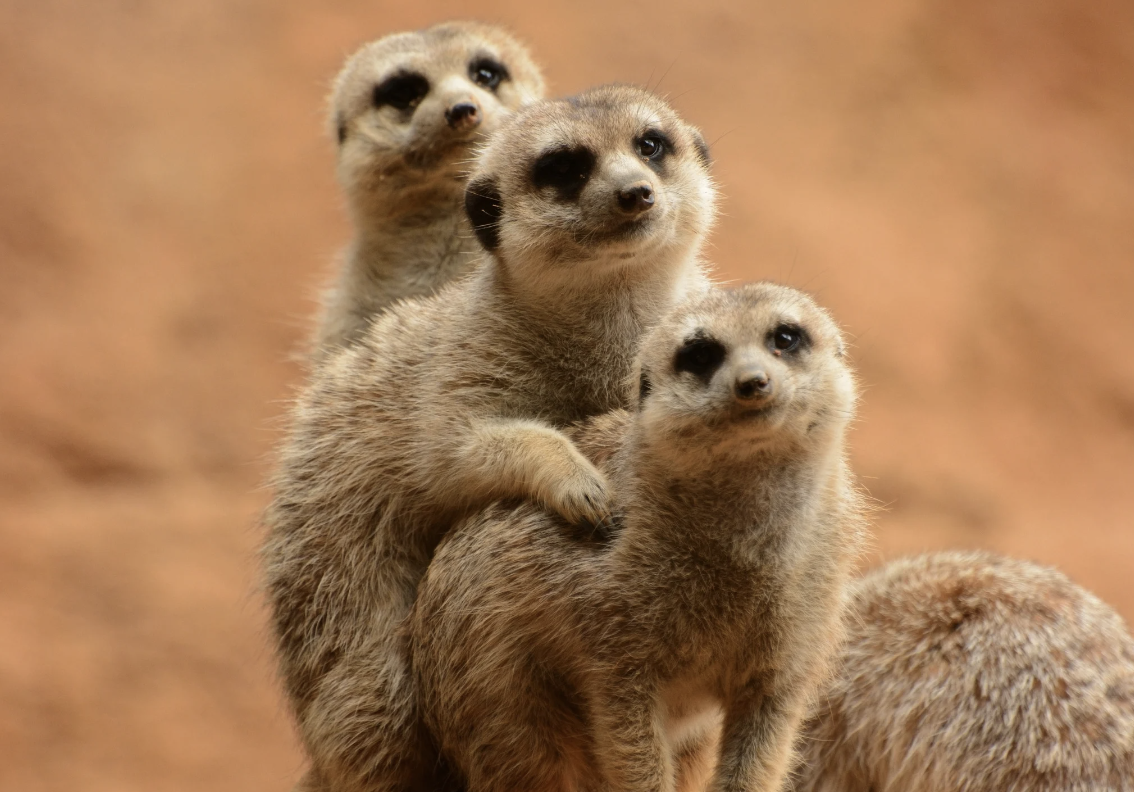 [Speaker Notes: False: Organisms are all sorts of sizes. From microscopic to the size of a blue whale.]
Organisms can respond to                   in 
their environment
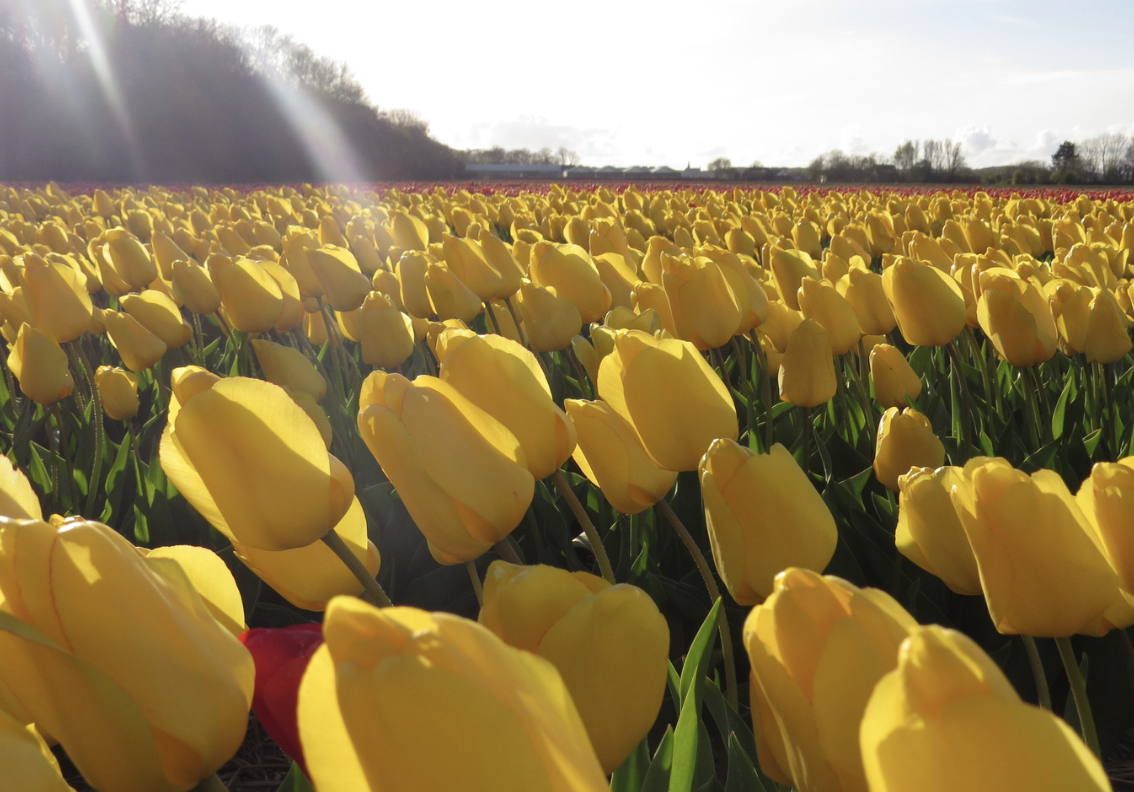 [Speaker Notes: Organisms can respond to                 in their environment.

[changes]]
Organisms can respond to changes in 
their environment
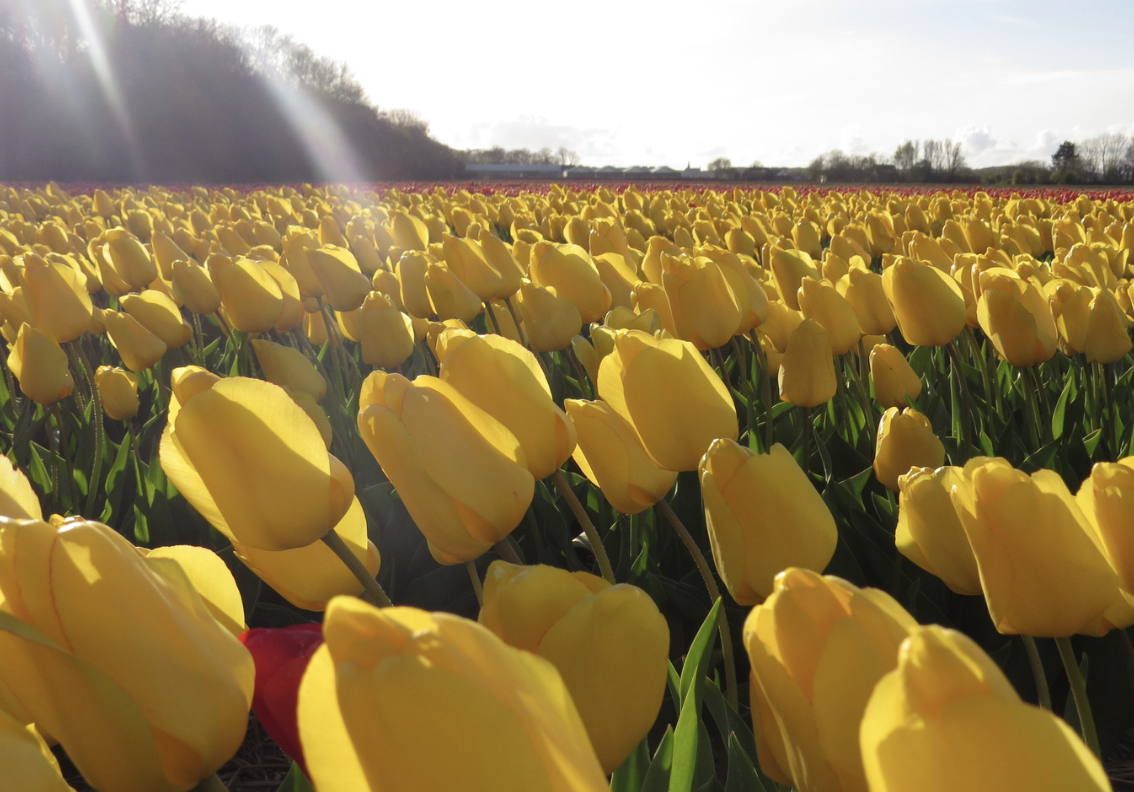 [Speaker Notes: Organisms can respond to changes in their environment.]
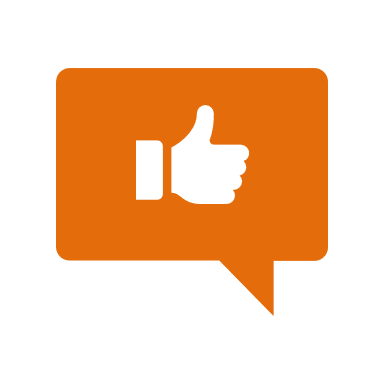 [Speaker Notes: Now, let’s talk about some examples of photosynthesis.]
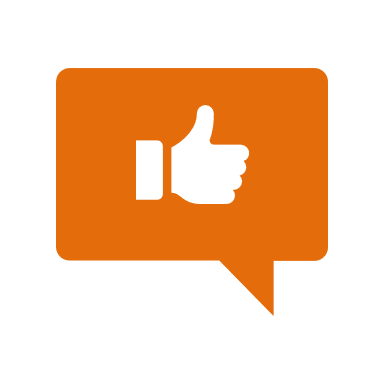 A mushroom is an example of an organism.
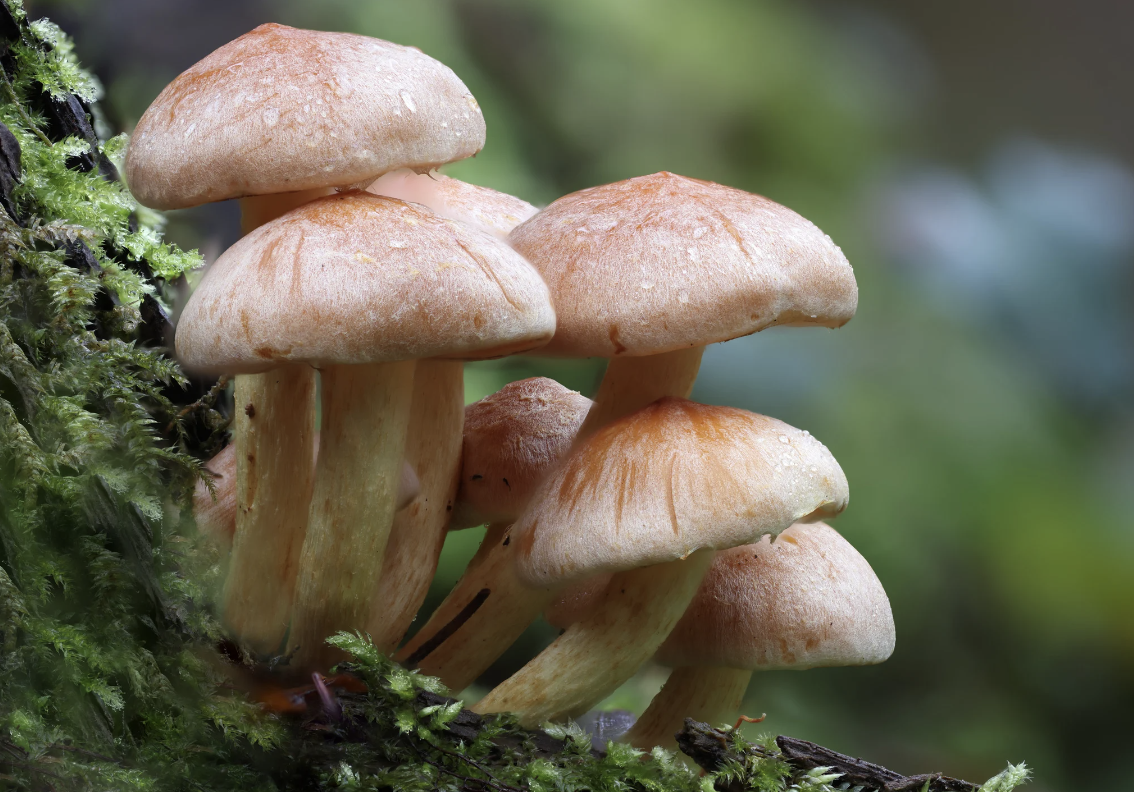 [Speaker Notes: A mushrooms is an example of an organism. They absorb things they need to live and grow from their surroundings.]
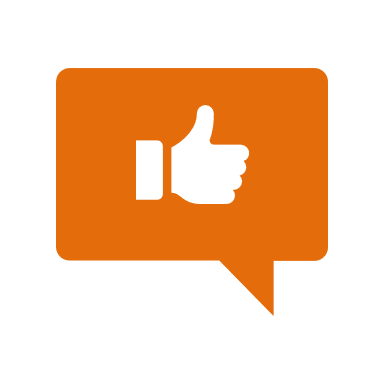 Trees in a forest are examples of organisms.
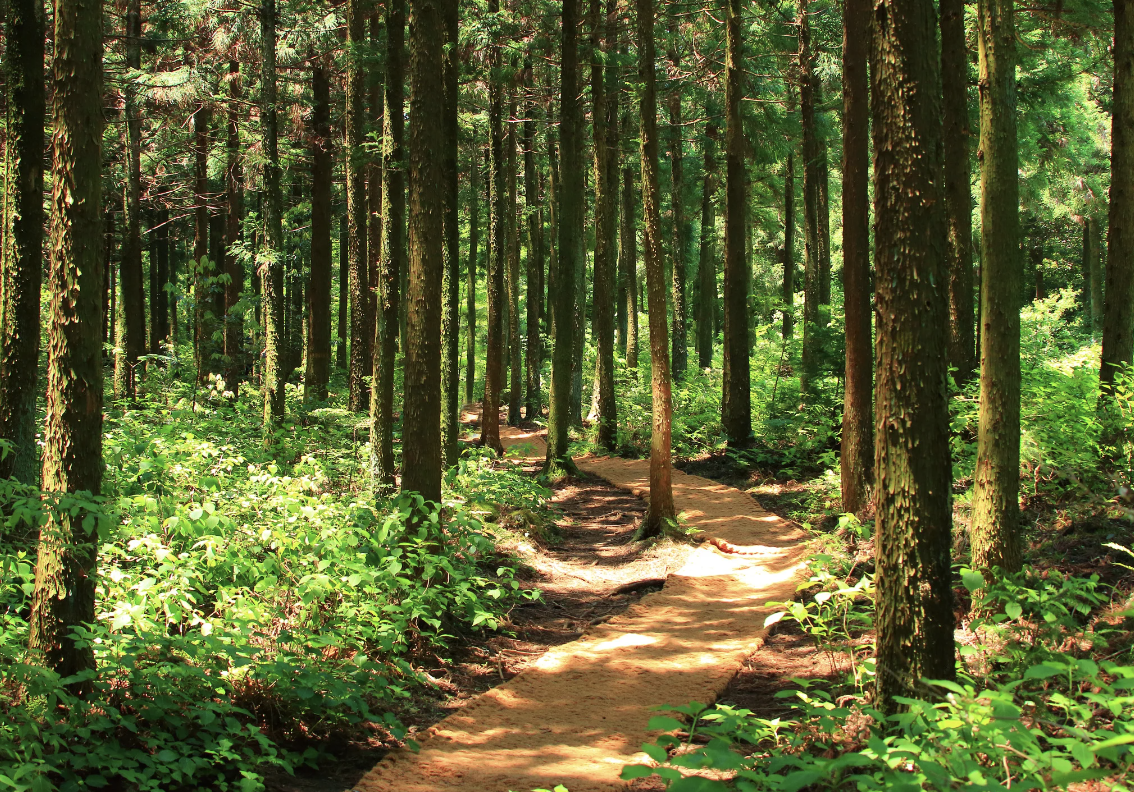 [Speaker Notes: Trees in a forest are examples of organisms. Each tree is an individual living thing.]
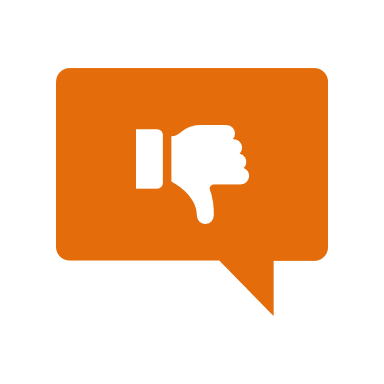 [Speaker Notes: Now, let’s talk about some non-examples of an organism.]
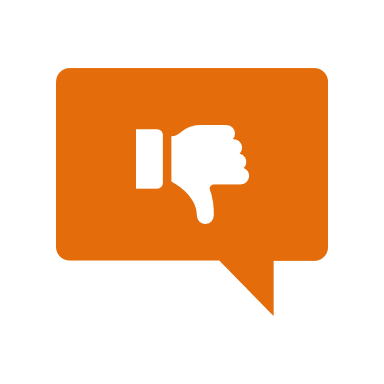 Water is NOT an example of an organism.
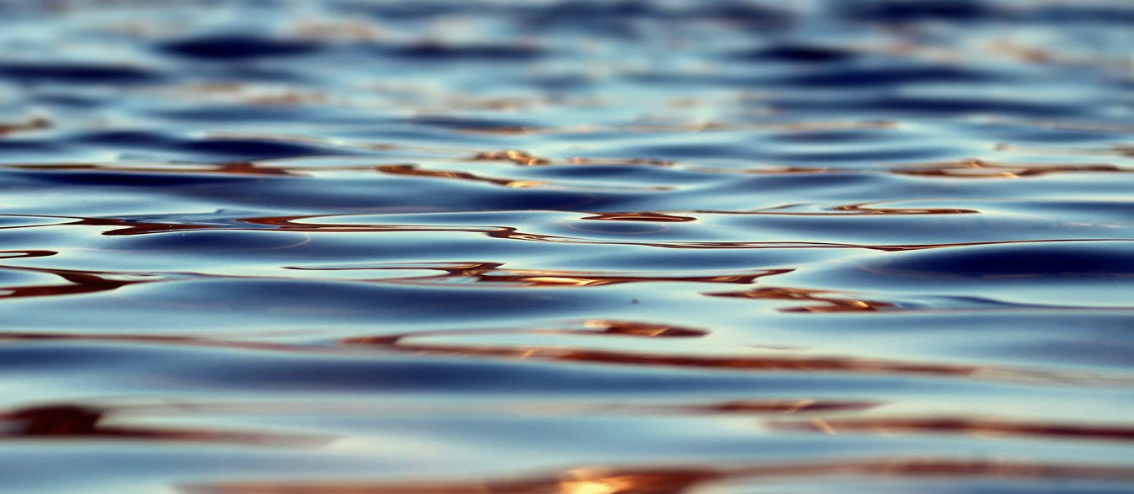 [Speaker Notes: Water is not an example of an organism. Water is not a living thing. For example, it cannot reproduce, or grow.]
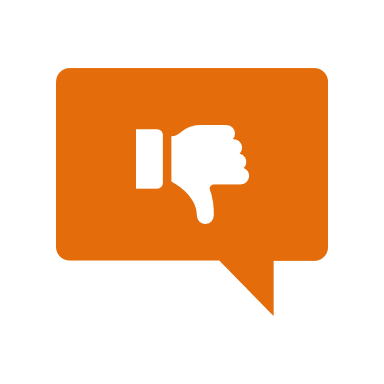 A rock is NOT an example of an organism.
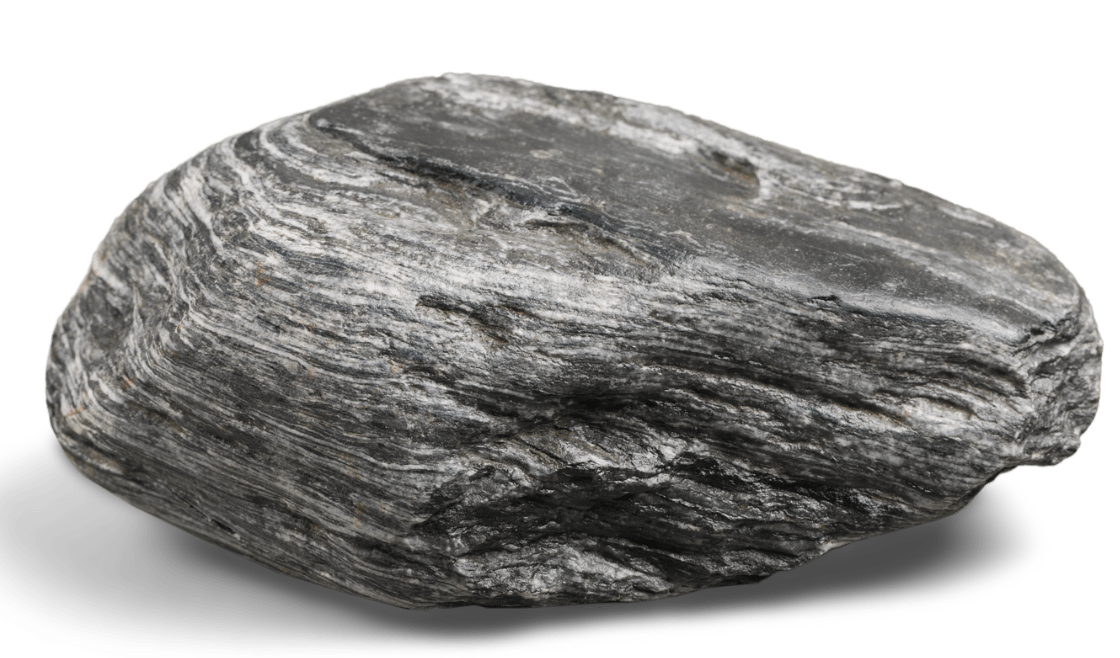 [Speaker Notes: A rock is not an example of an organism. For example, rocks cannot respond to changes in their environment.]
[Speaker Notes: Now let’s pause for a moment to check your understanding.]
Why are water and rocks not examples of an organism?
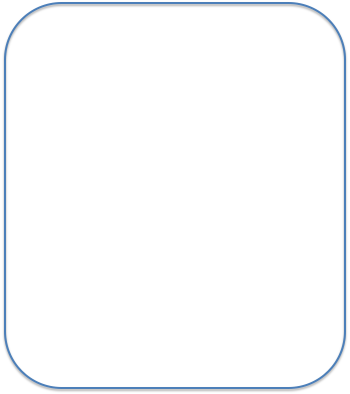 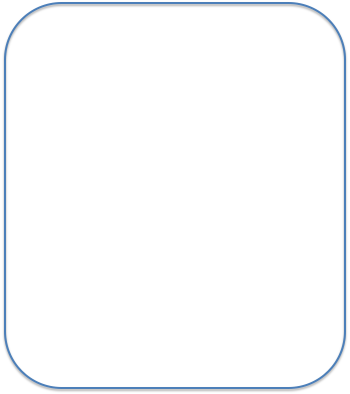 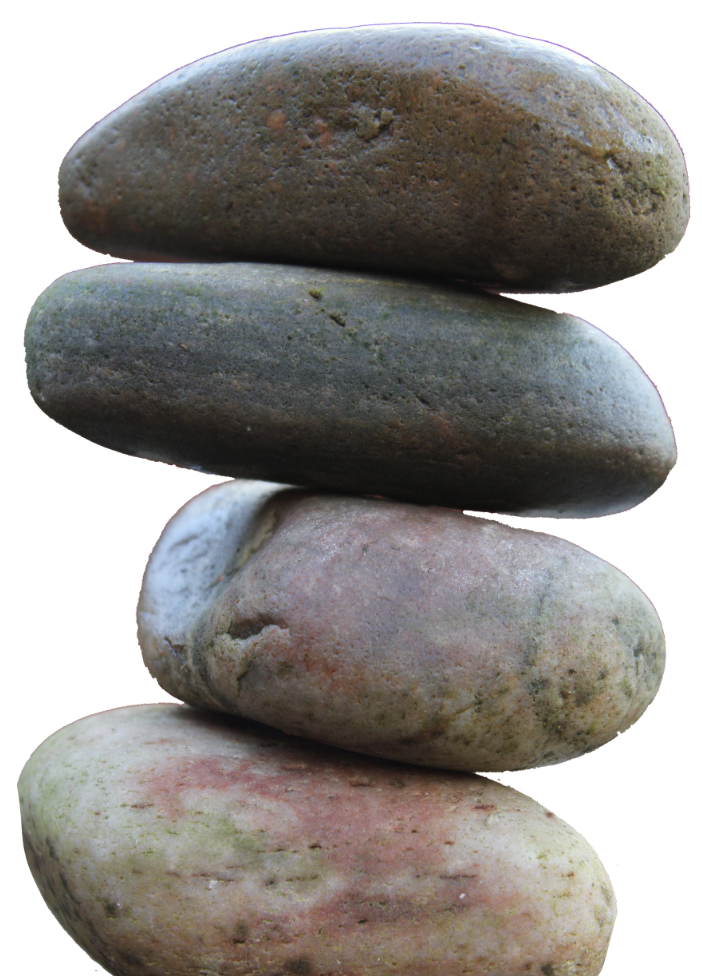 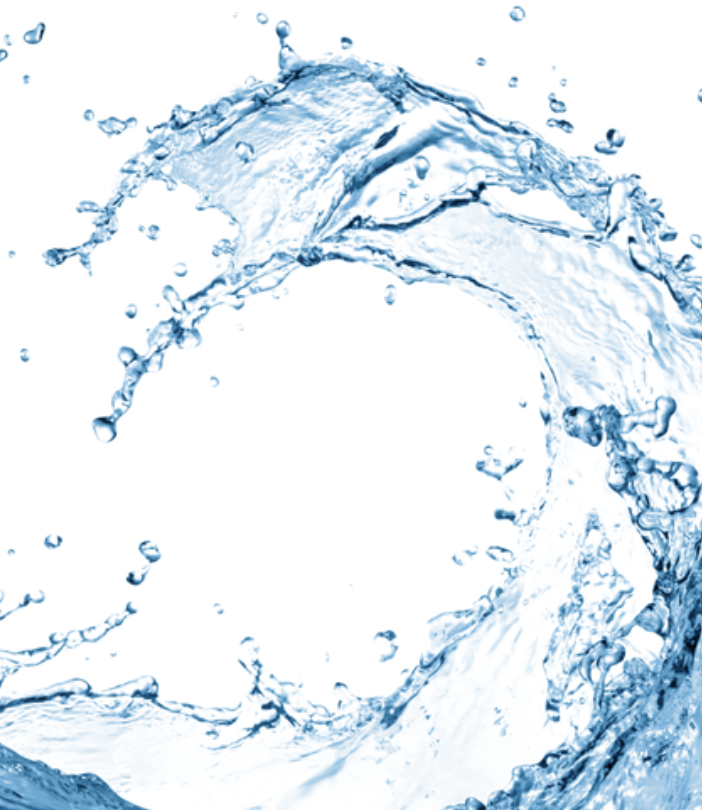 [Speaker Notes: Why are the water and rock cycles not examples of photosynthesis?

[The water cycle shows how water moves through the environment. The rock cycle shows how different types of rocks are made. Neither show how plants make their own food, which is what photosynthesis is.]]
Remember!!!
[Speaker Notes: So remember!]
Organism: any living thing
[Speaker Notes: Organism: any living thing]
[Speaker Notes: We will now complete this concept map, called a Frayer model, to summarize and further clarify what you have learned about the term photosynthesis.]
Picture
Definition
Organism
Example
How do organisms impact my life?
[Speaker Notes: To complete the Frayer model, we will choose from four choices the correct picture, definition, example, and response to the question, “How do organisms impact my life?” Select the best response for each question using the information you just learned. As we select responses, we will see how this model looks filled in for the term organism.]
Directions: Choose the correct picture of an organism from the choices below.
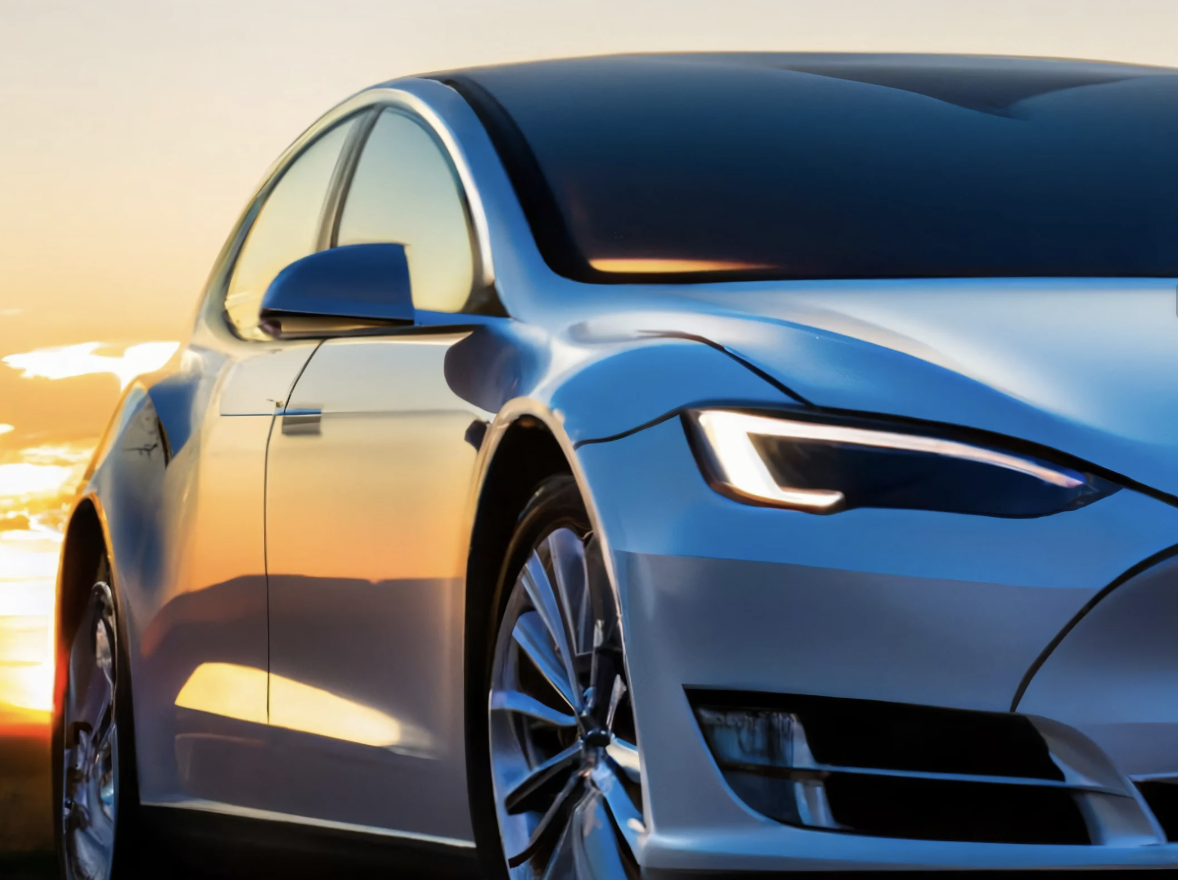 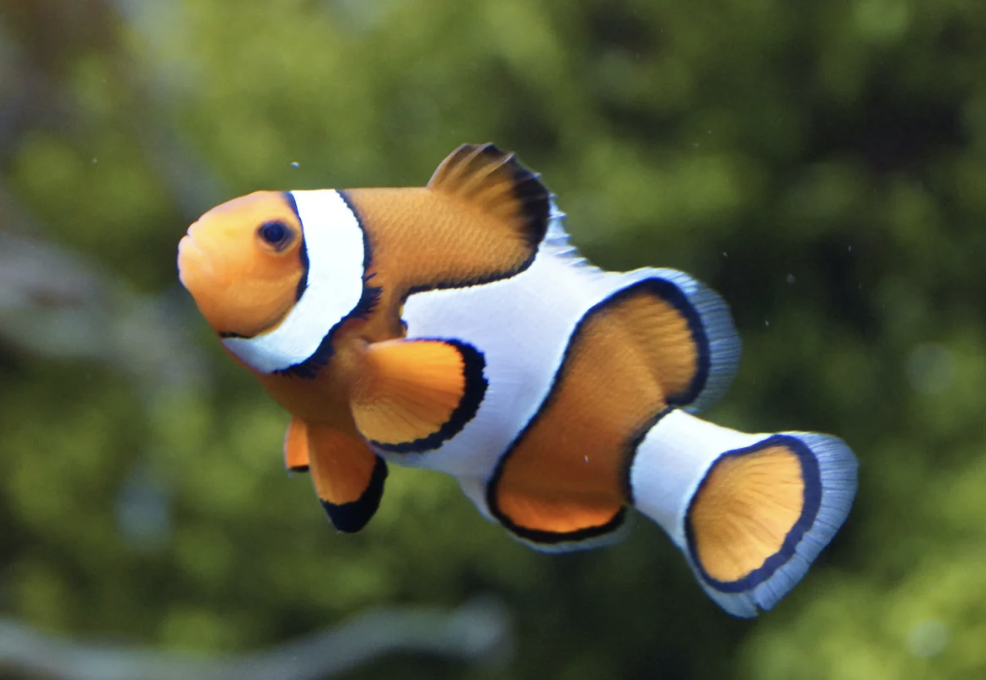 B
A
D
C
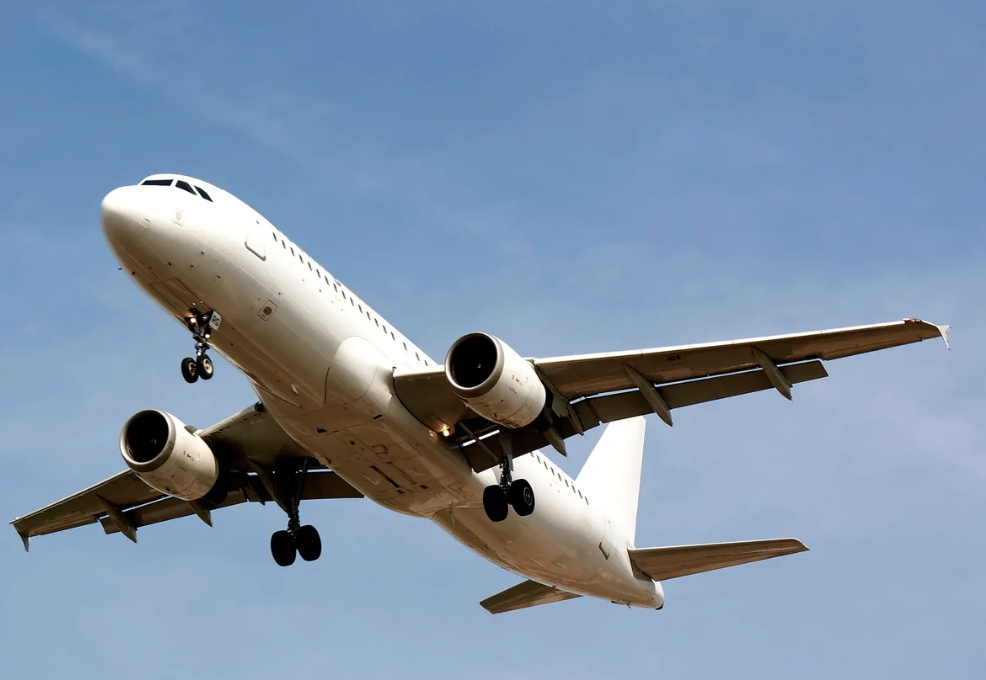 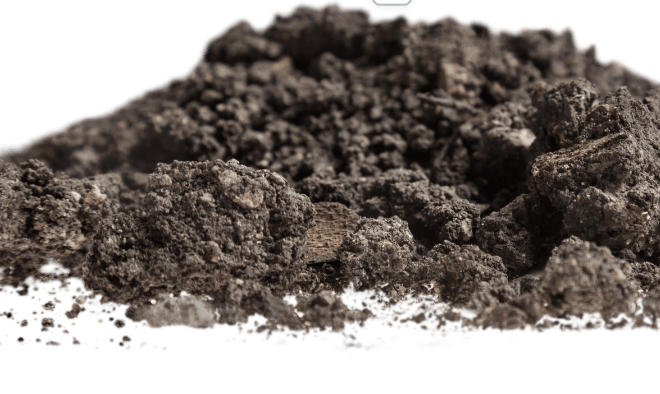 [Speaker Notes: Choose the one correct picture of an organism from these four choices.]
Directions: Choose the correct picture of an organism from the choices below.
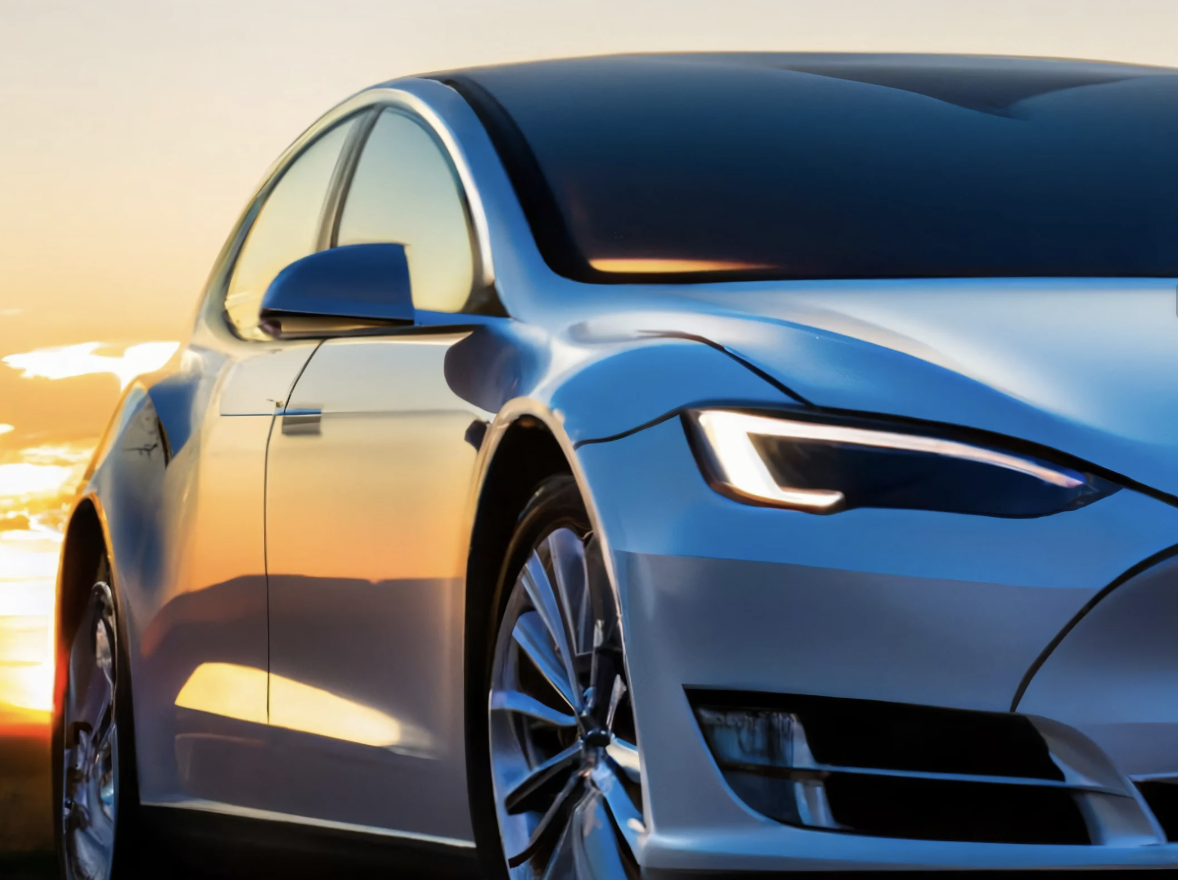 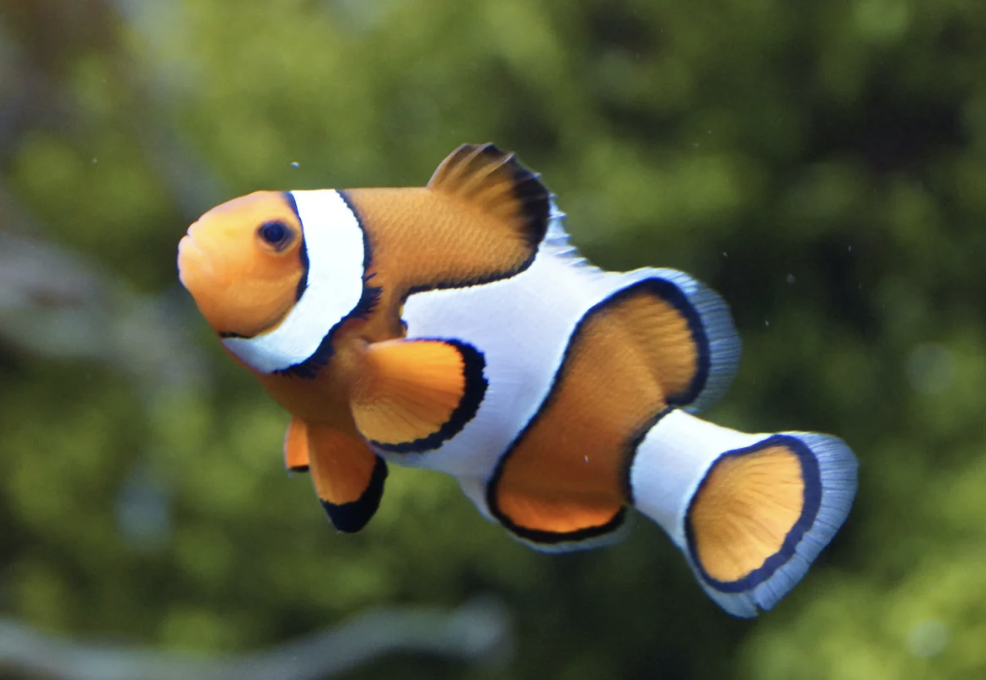 B
A
D
C
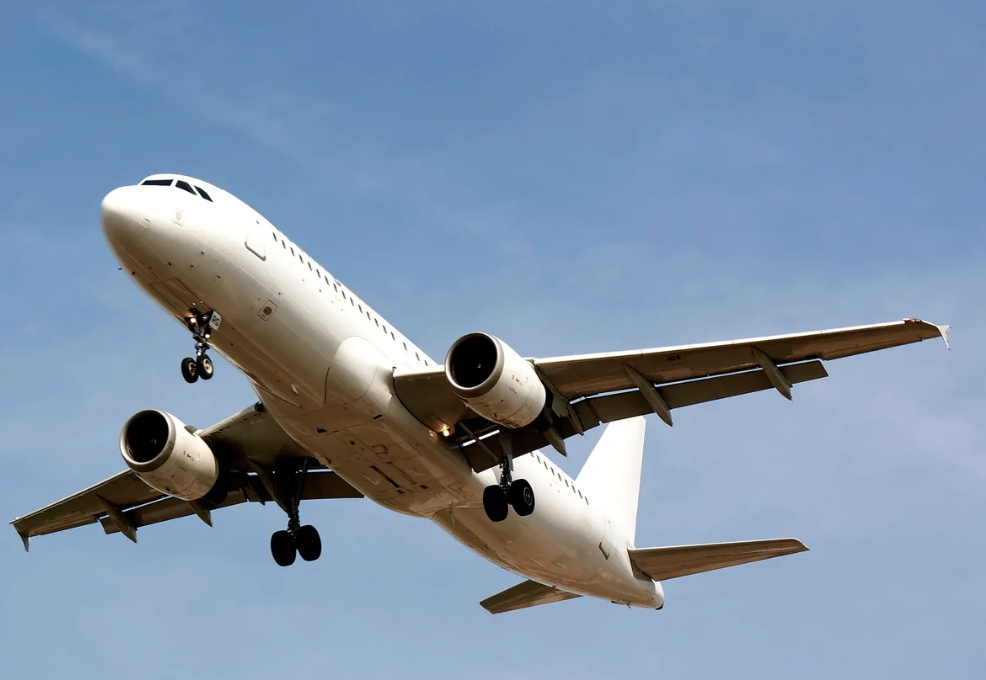 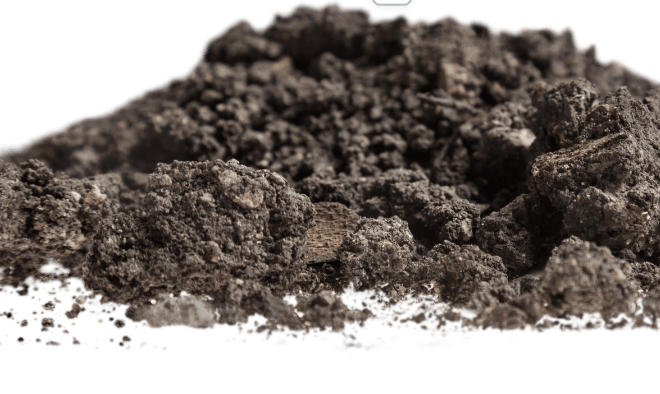 [Speaker Notes: This is the picture that shows an organism.]
Picture
Definition
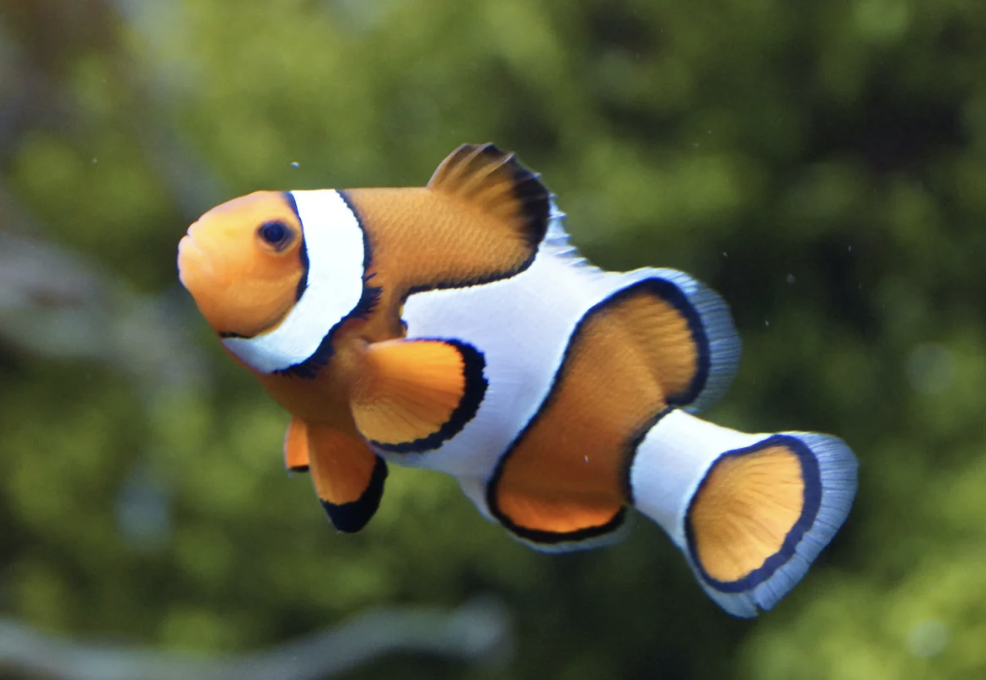 Organism
Example
How do organisms impact my life?
[Speaker Notes: Here is the Frayer model filled in with a picture of an organism.]
Directions: Choose the correct definition of an organism from the choices below.
A
Any living thing
B
Something made out of metal or plastic
C
A thing that never changes
D
Anything created in a factor
[Speaker Notes: Choose the one correct definition of an organism from these four choices.]
Directions: Choose the correct definition of an organism from the choices below.
A
Any living thing
B
Something made out of metal or plastic
C
A thing that never changes
D
Anything created in a factor
[Speaker Notes: “Any living thing” is correct! This is the definition of an organism.]
Picture
Definition
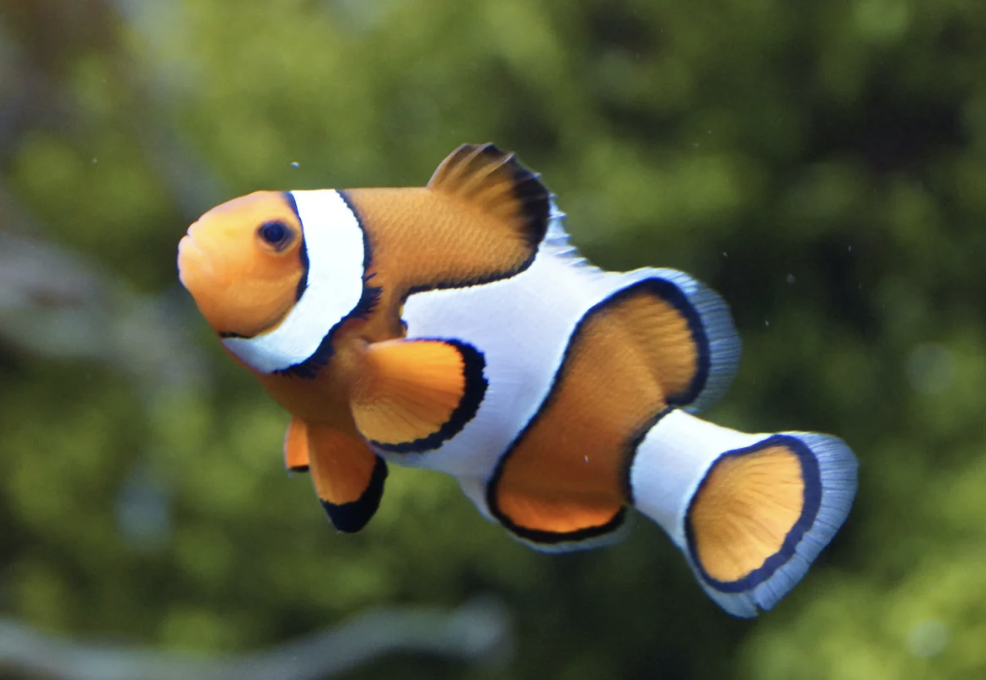 Any living thing
Organism
Example
How do organisms impact my life?
[Speaker Notes: Here is the Frayer Model with a picture and the definition filled in for organism:  any living thing.]
Directions: Choose the correct example of an organism from the choices below.
A
A computer
B
A house
C
A baby
D
A bicycle
[Speaker Notes: Choose the one correct example of an organism from these four choices.]
Directions: Choose the correct example of an organism from the choices below.
A
A computer
B
A house
C
A baby
D
A bicycle
[Speaker Notes: “A baby” is correct! This is an example of an organism.]
Picture
Definition
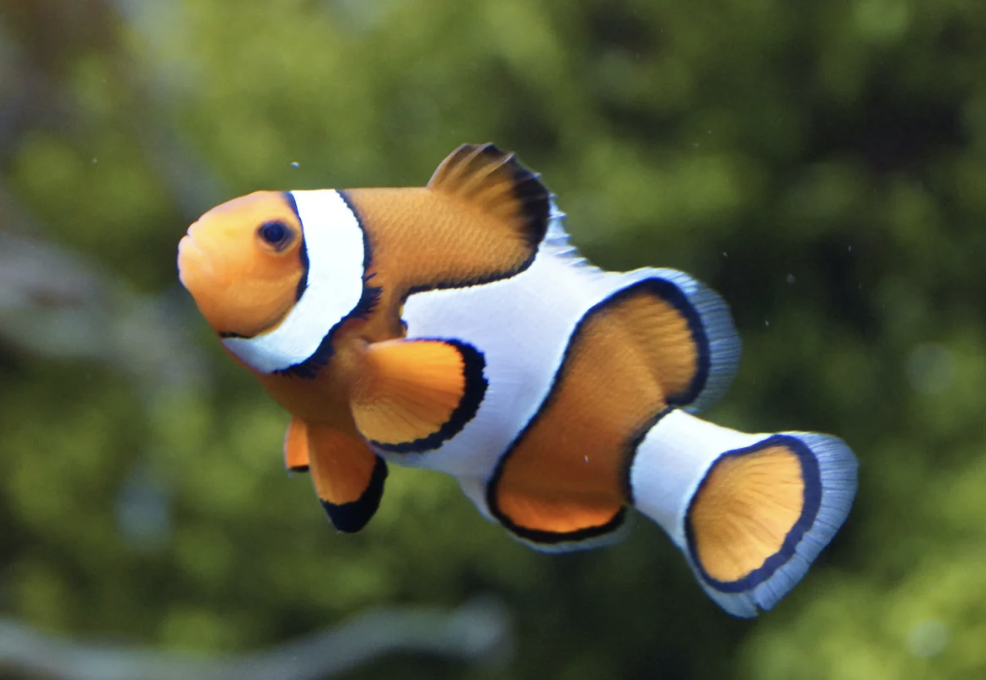 Any living thing
Organism
A baby
Example
How do organisms impact my life?
[Speaker Notes: Here is the Frayer Model with a picture, definition, and an example of organism: A baby.]
Directions: Choose the correct response for “how do organisms impact my life?” from the choices below.
A
Organisms are the powerhouse of the cell.
B
Plants and animals are organisms, and we eat them as food to help us grow and survive.
C
Organisms make sure we always take flattering photographs.
Organisms are the different processes our bodies use to breathe.
D
[Speaker Notes: Choose the one correct response for “how do organisms impact my life?” from these four choices.]
Directions: Choose the correct response for “how do organisms impact my life?” from the choices below.
A
Organisms are the powerhouse of the cell.
B
Plants and animals are organisms, and we eat them as food to help us grow and survive.
C
Organisms make sure we always take flattering photographs.
Organisms are the different processes our bodies use to breathe.
D
[Speaker Notes: “Plants and animals are organisms, and we eat them as food to help us grow and survive.” That is correct! This is an example of how organisms impact your life.]
Picture
Definition
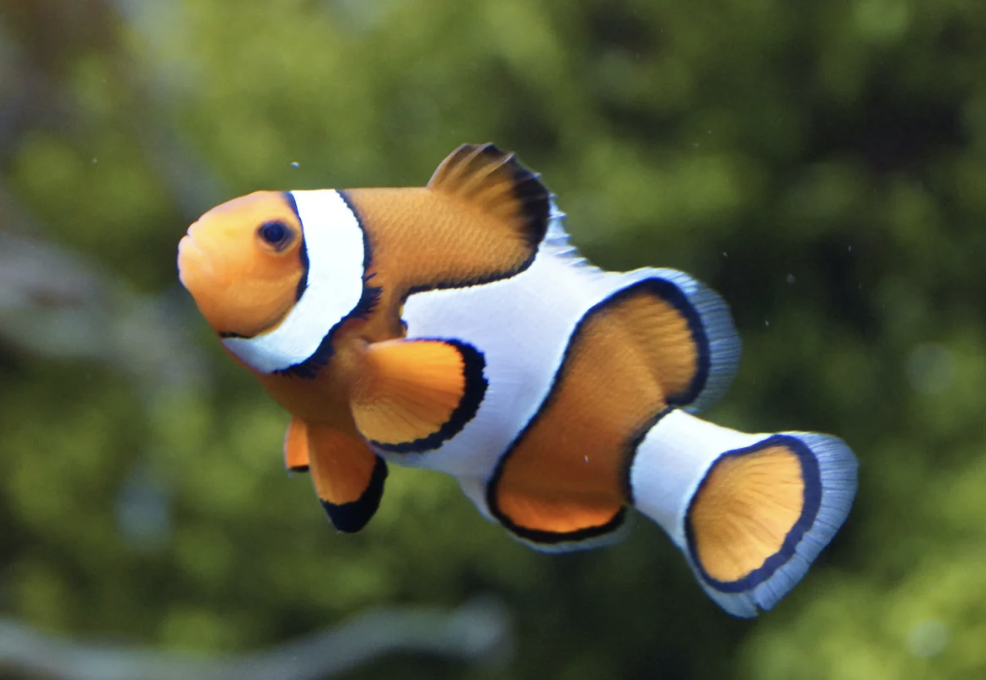 Any living thing
Organism
Plants and animals are organisms, and we eat them as food to help us grow and survive.
A baby
Example
How do organisms impact my life?
[Speaker Notes: Here is the Frayer Model with a picture, definition, example, and a correct response to “how do organisms impact my life?”: Plants and animals are organisms, and we eat them as food to help us grow and survive.”]
Remember!!!
[Speaker Notes: So remember!]
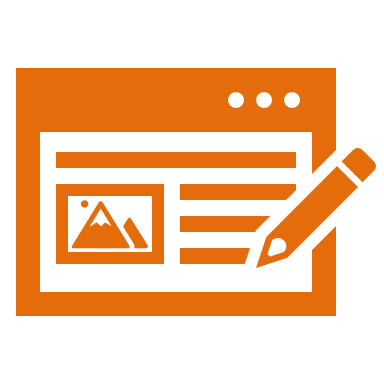 Organism: any living thing
[Speaker Notes: An organism is any living thing.]
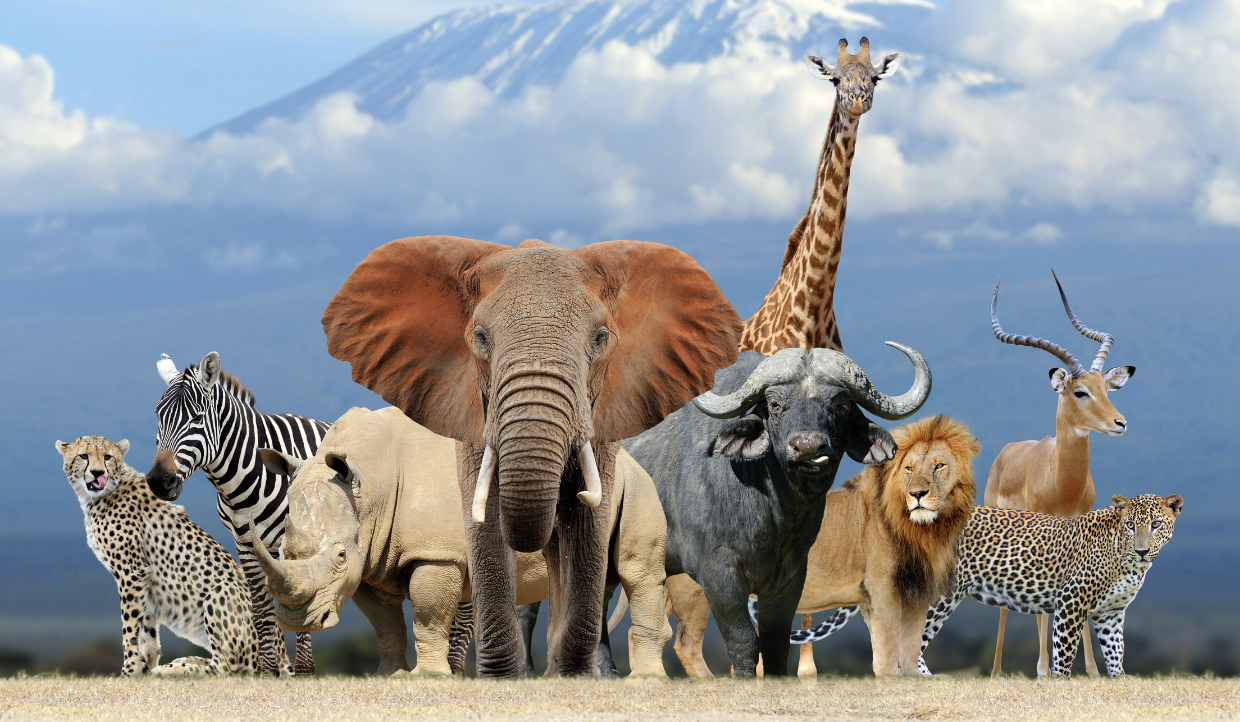 Big Question: How are living things important to the environment?
[Speaker Notes: Let’s reflect once more on our big question. Our “big question” is:  How are living things important to the environment?
 
Does anyone have any additional examples to share that haven’t been discussed yet?]
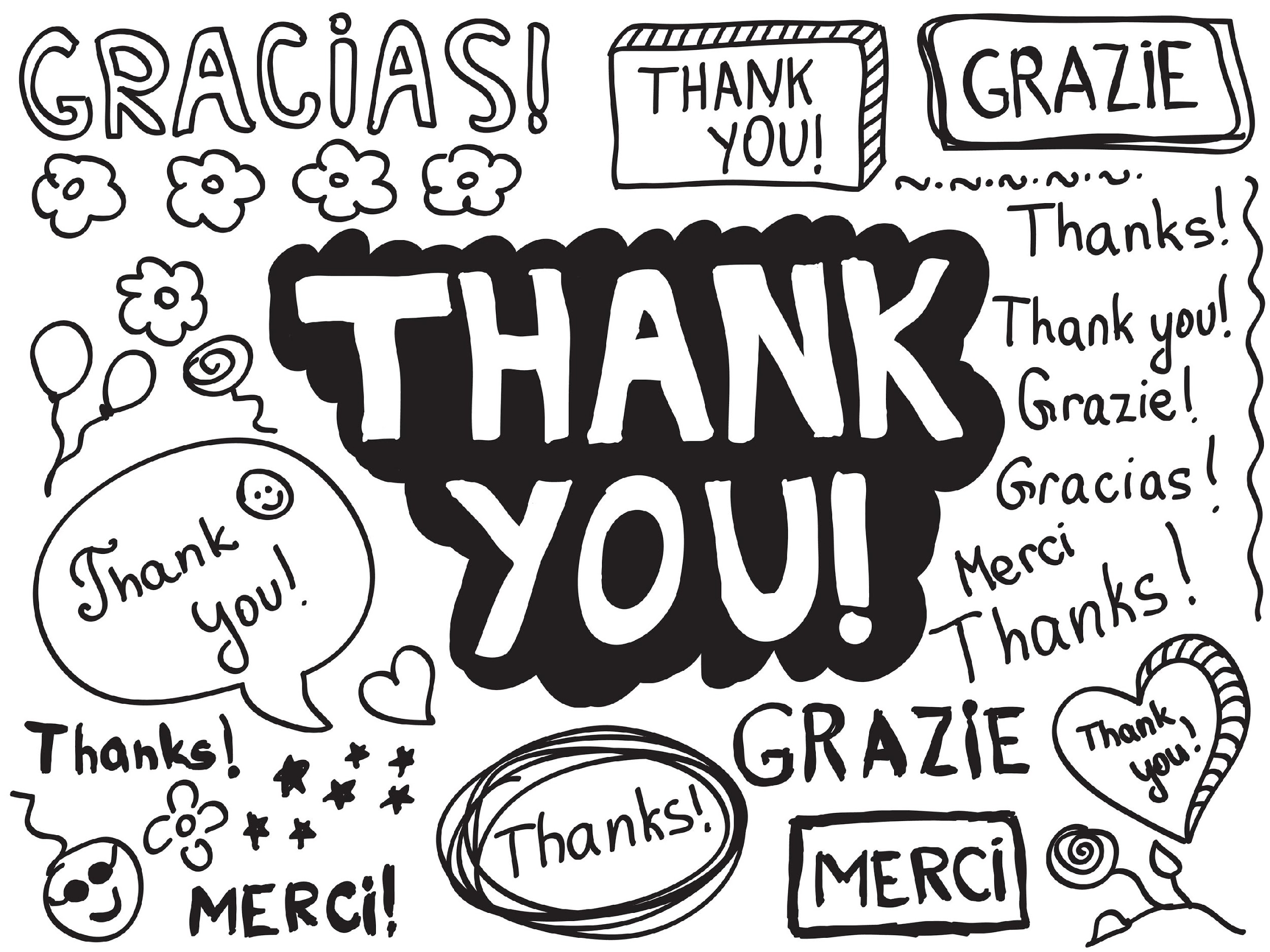 [Speaker Notes: Thanks for watching, and please continue watching CAPs available from this website.]
This Was Created With Resources From:
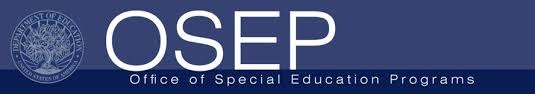 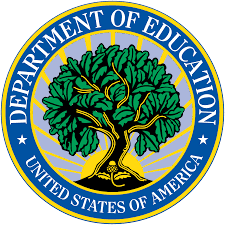 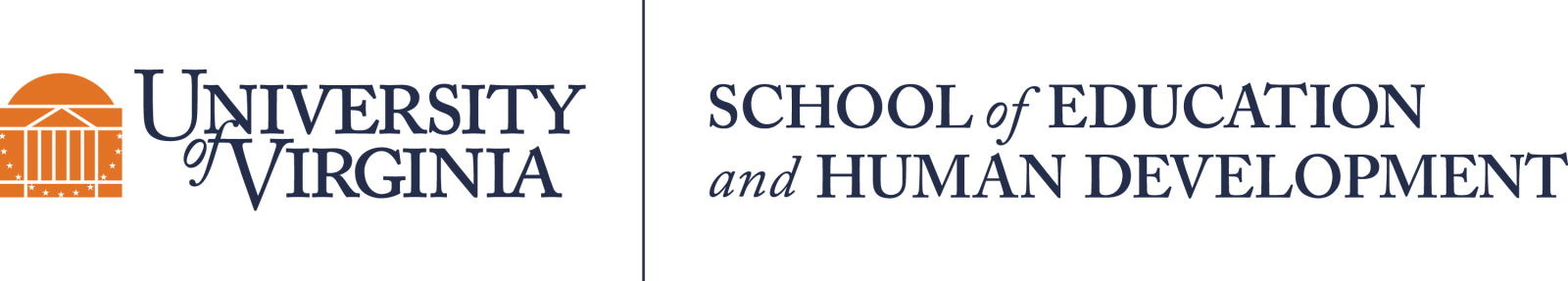 Questions or Comments

 Michael Kennedy, Ph.D.          MKennedy@Virginia.edu 
Rachel L Kunemund, Ph.D.	             rk8vm@virginia.edu